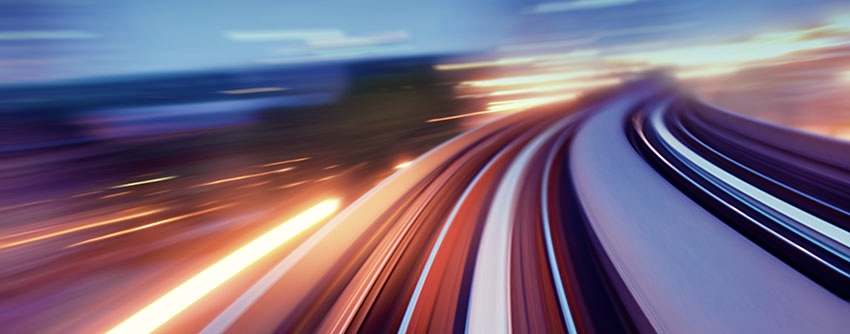 La Centrale Mobilité
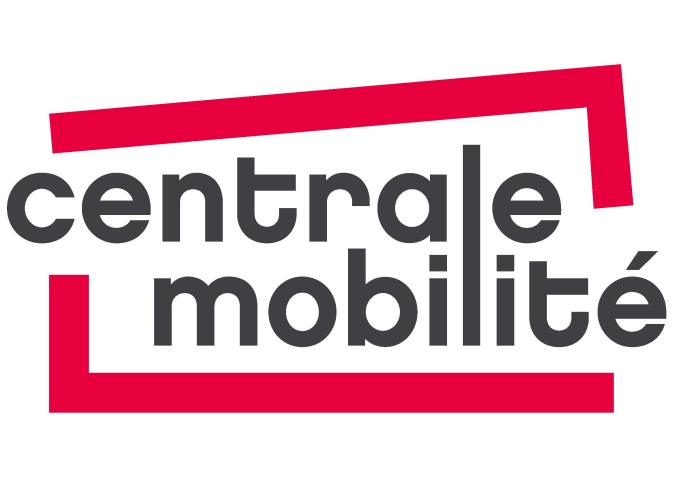 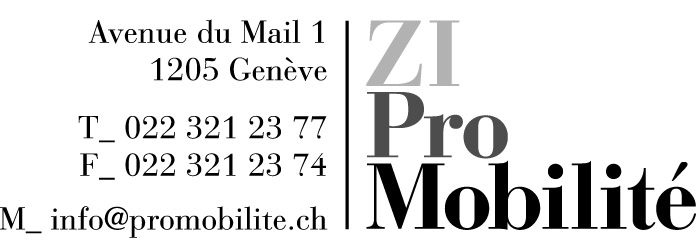 Photos événement mobilité 
19 novembre 2015
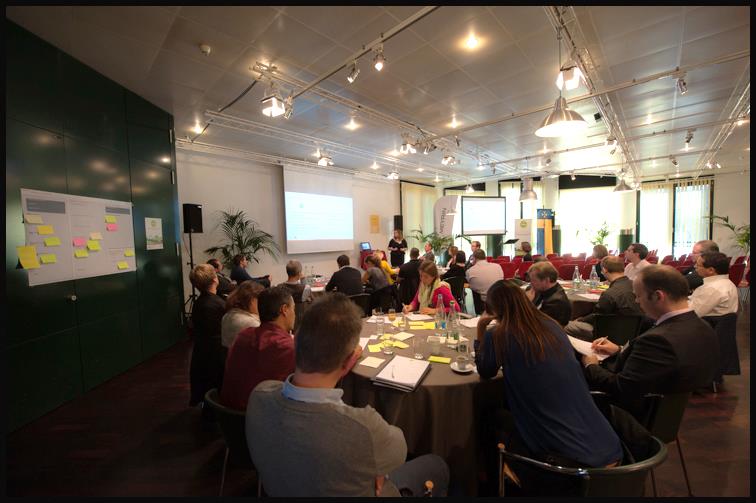 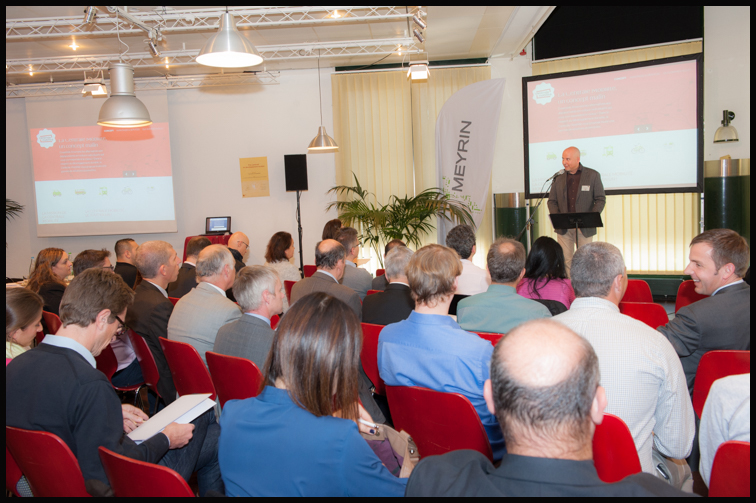 Ateliers de réflexion et discussion sur la gestion de la mobilité en entreprise
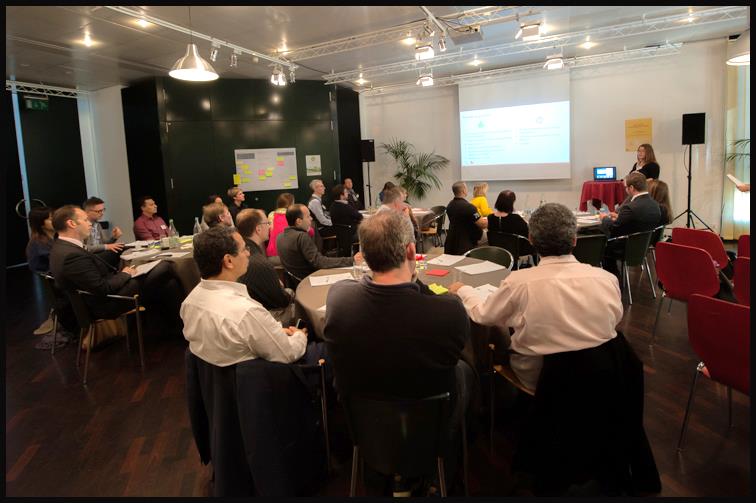 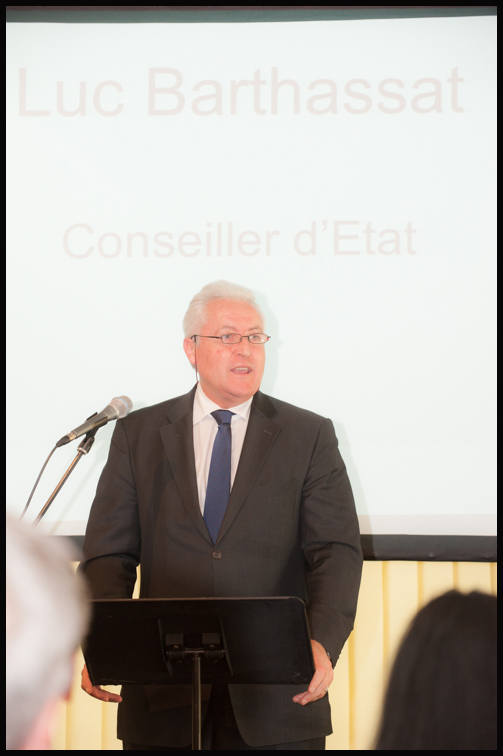 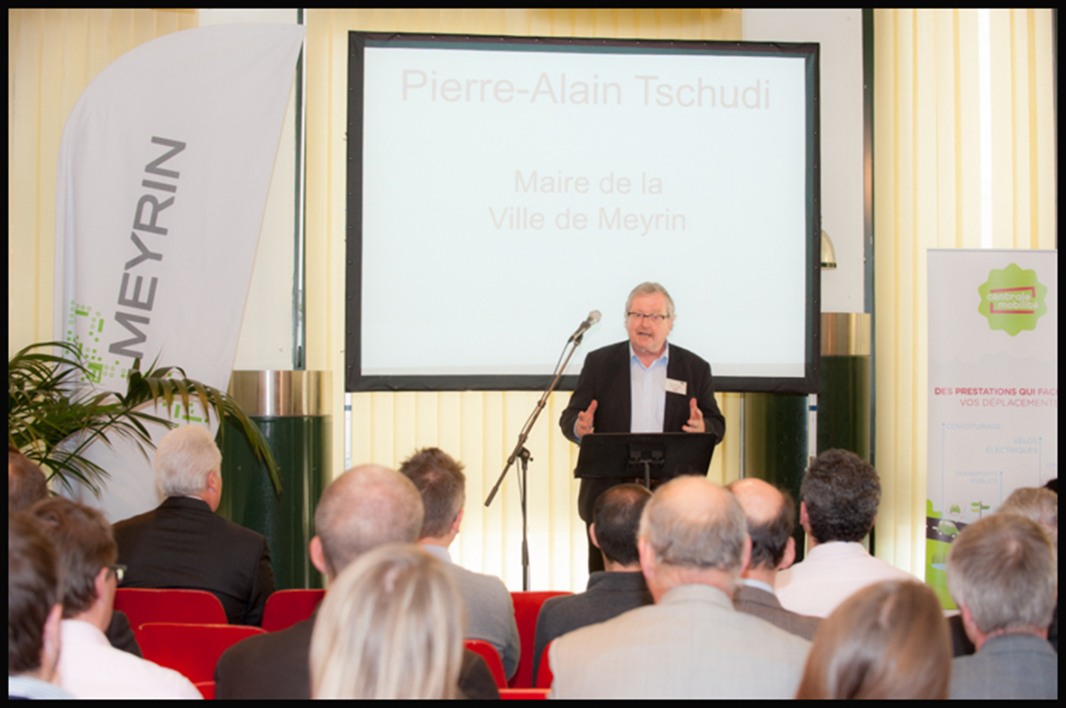 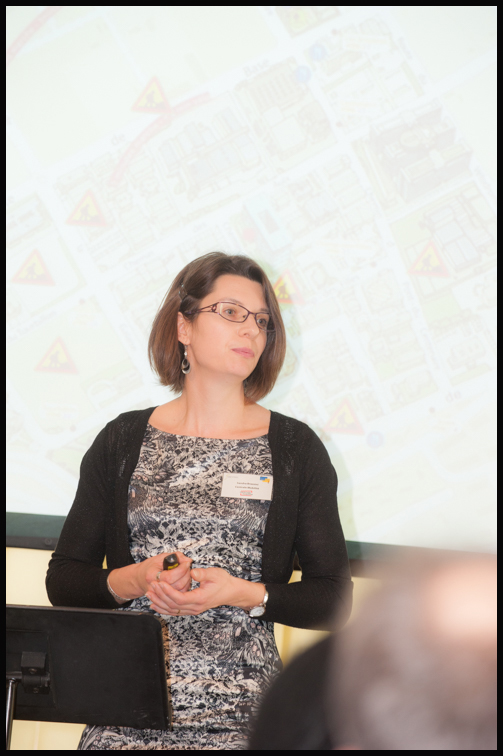 Discours officiels de : 
M. Pierre-Alain Tschudi, maire de la Ville de Meyrin
M. Thierry Durand, conseiller administratif commune de Plan-les-Ouates
M. Luc Barthassat, conseiller d’Etat en charge du DETA
Présentation de Mme Brazzini, directrice adjointe Zi ProMobilité
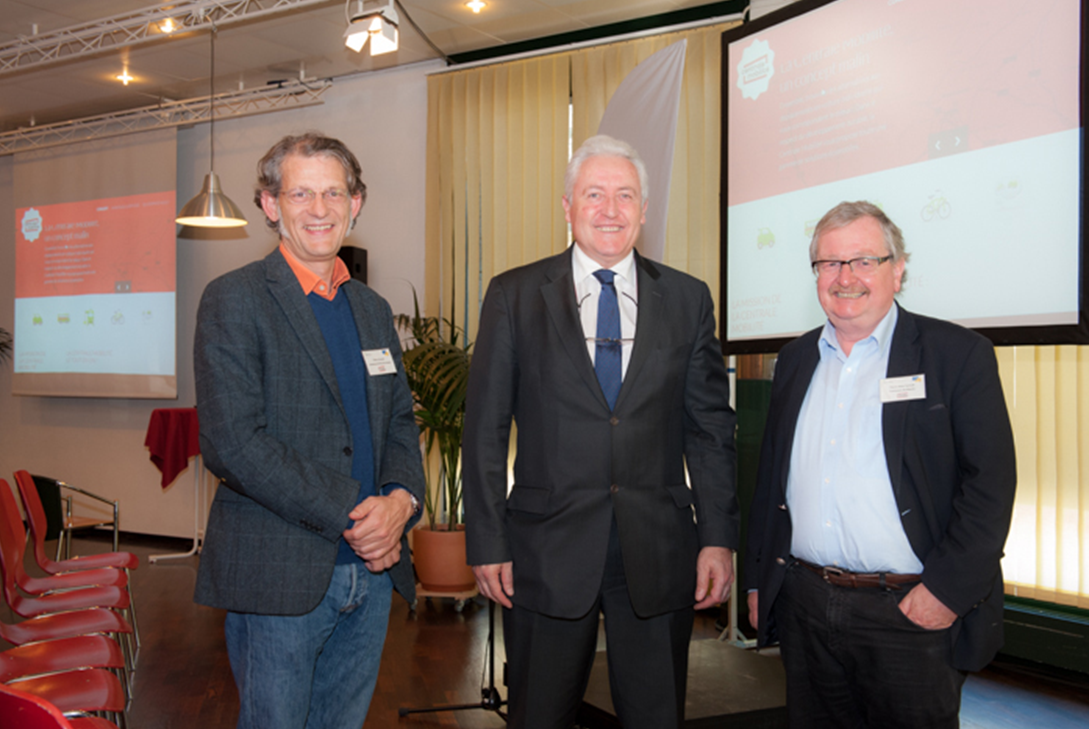 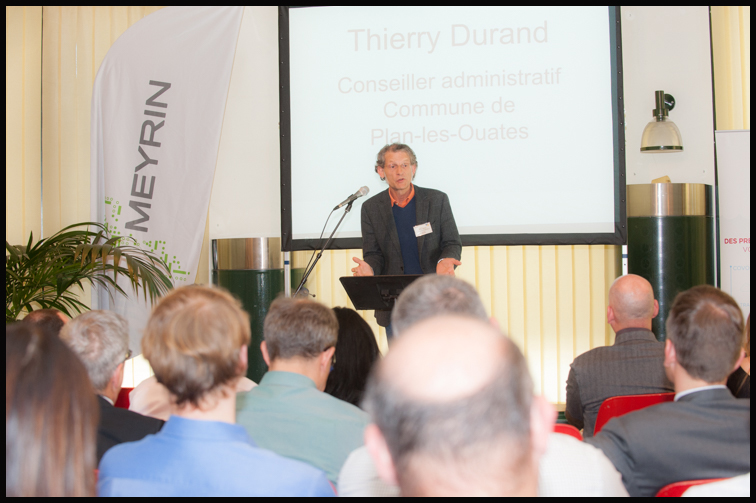 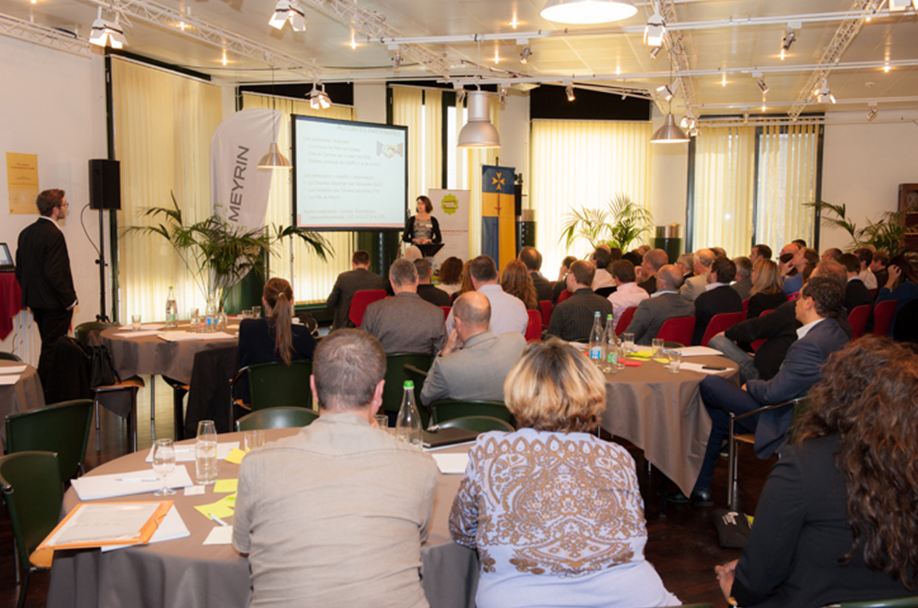 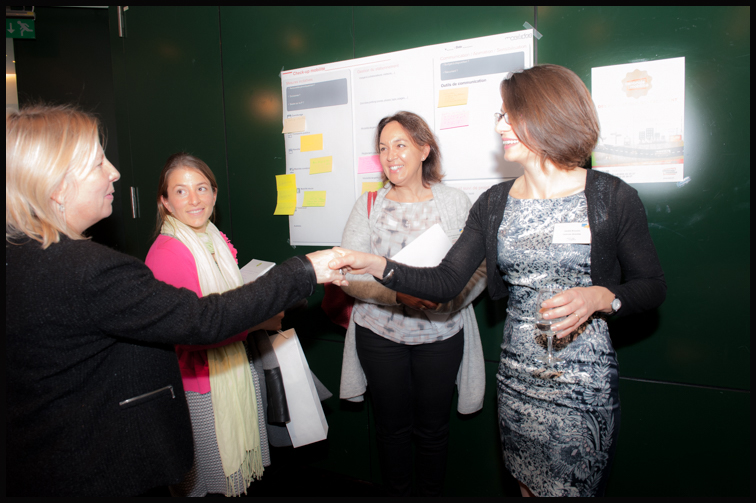 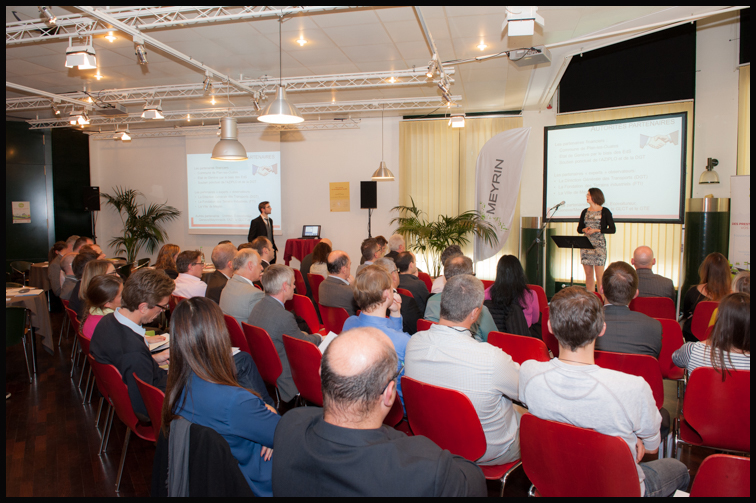 Des échanges fructueux
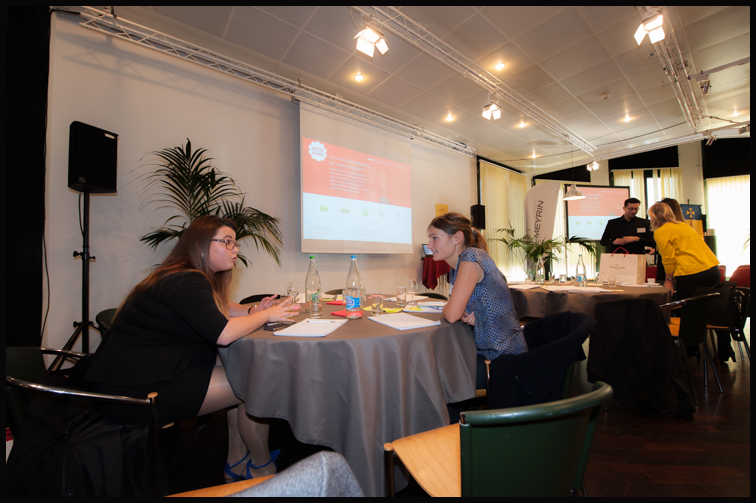 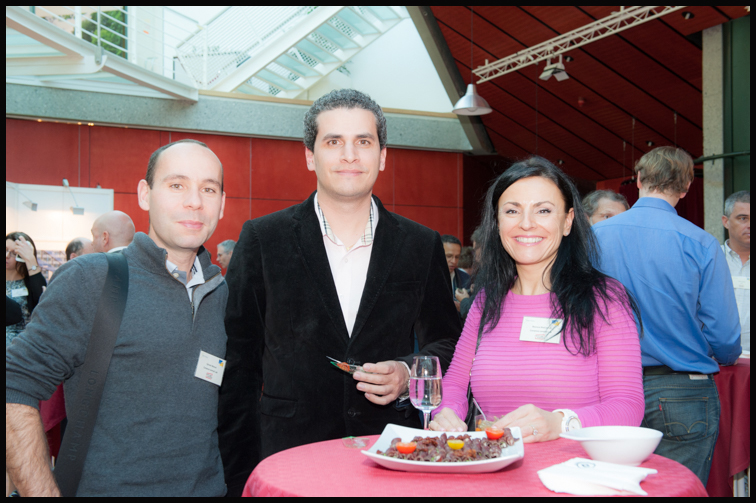 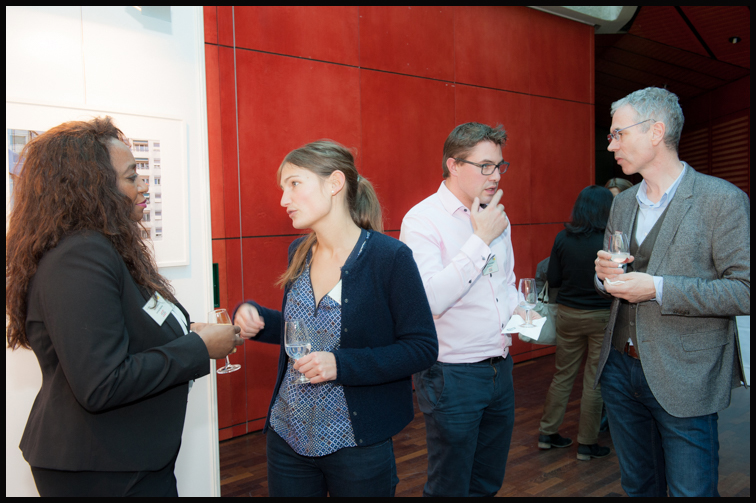 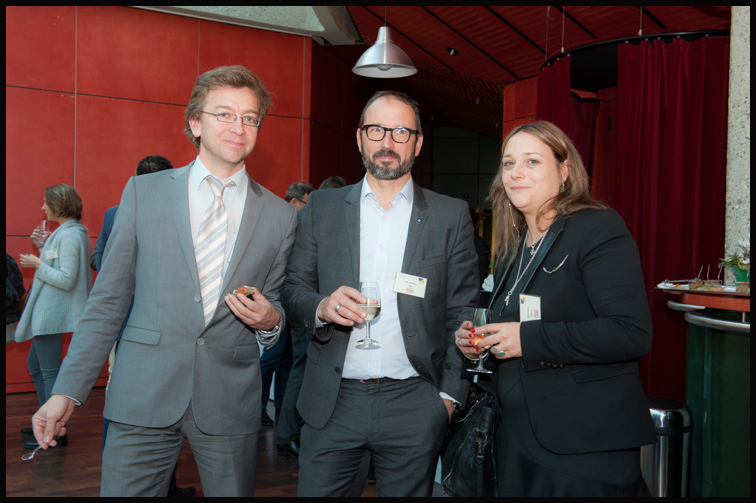 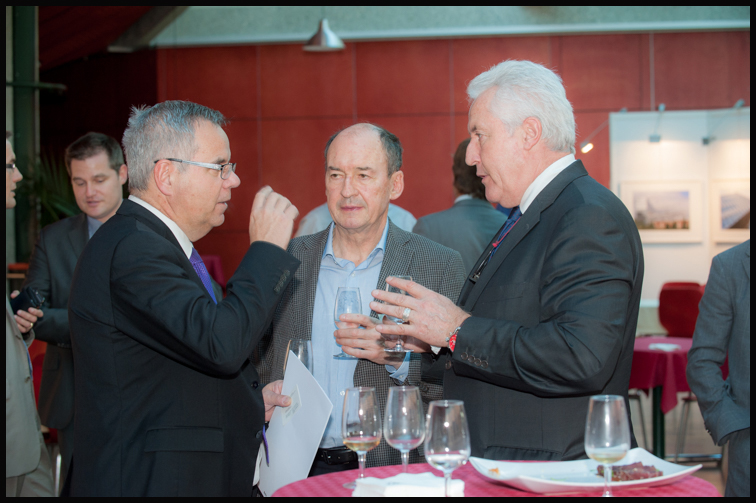 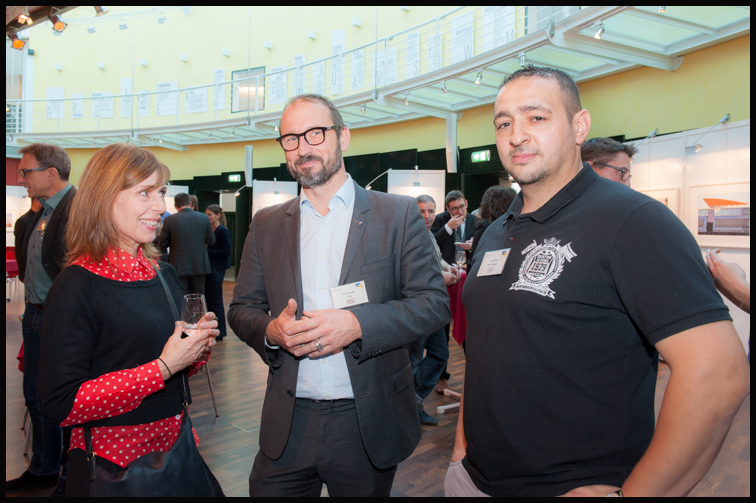 Un cocktail dinatoire chaleureux
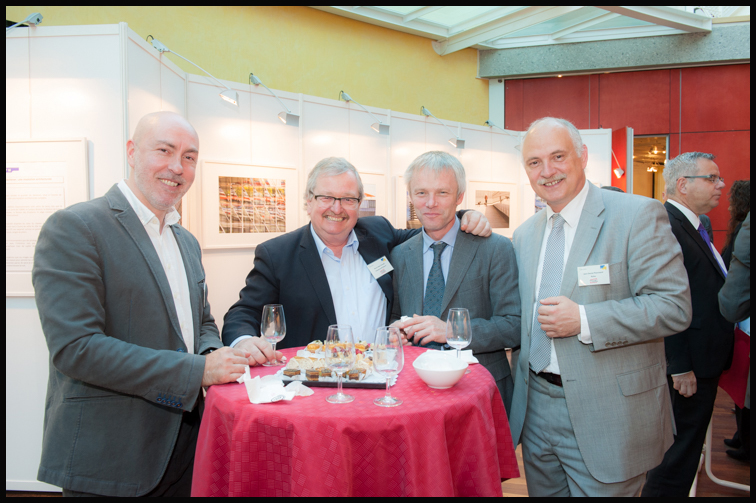 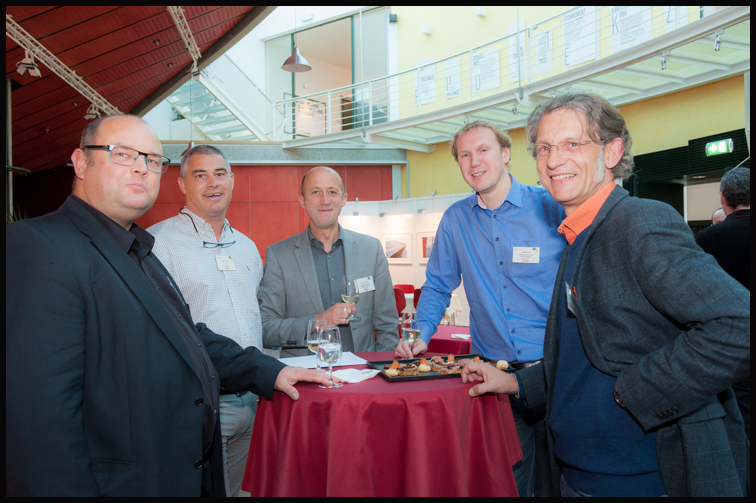 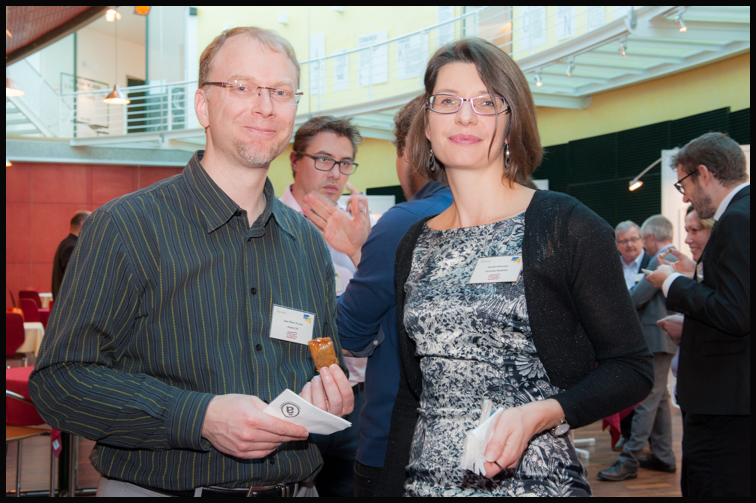 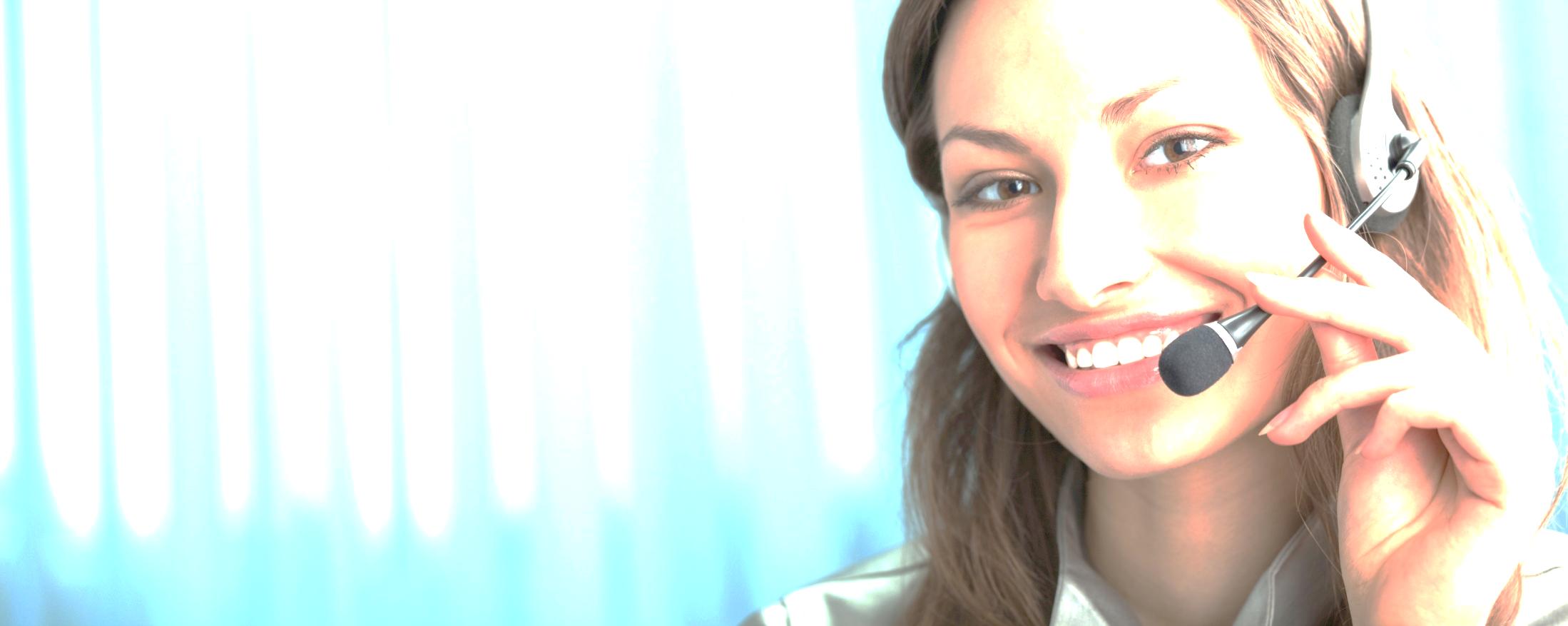 Merci de votre attention
A bientôt à la Centrale Mobilité!